TRC1902: Capillary Pressure Sensor Testing to Identify Curing Regimen in Freshly Placed Concrete Bridge Decks
Samuel Spann, Cameron D. Murray, Ph.D., Micah Hale, Ph.D., P.E.
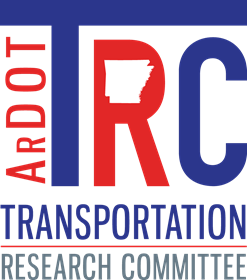 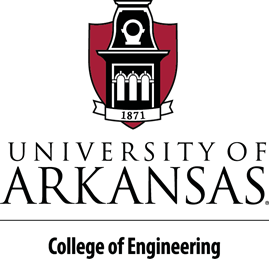 Overview
Shrinkage in concrete
CPSS Explanation
Promoting shrinkage cracking
Current progress
Preliminary results
Future work
Shrinkage in concrete
Extra water is used in concrete mixtures (workability)
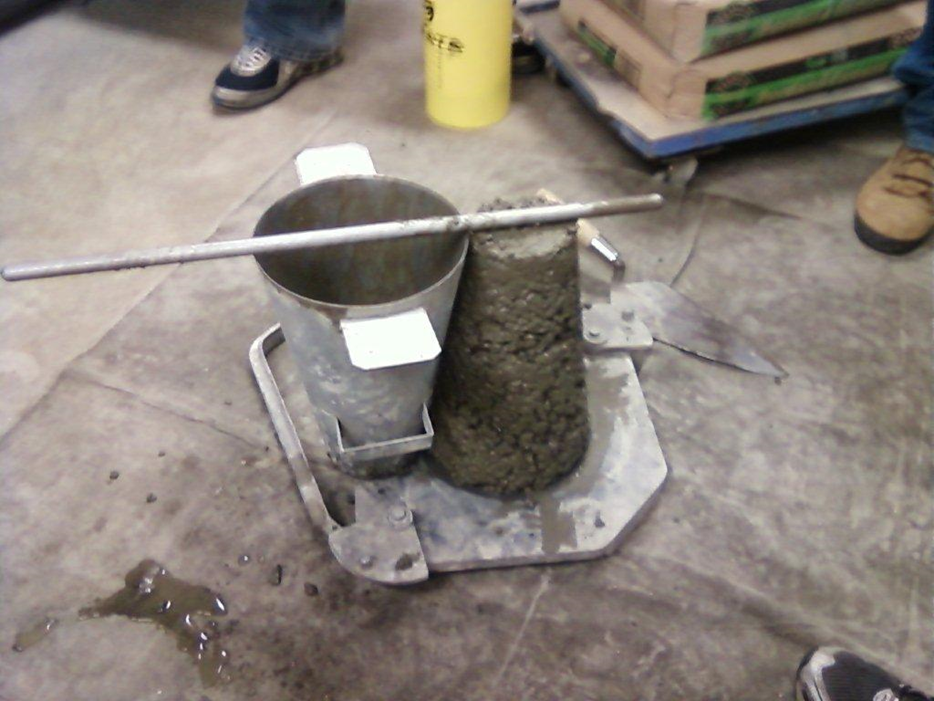 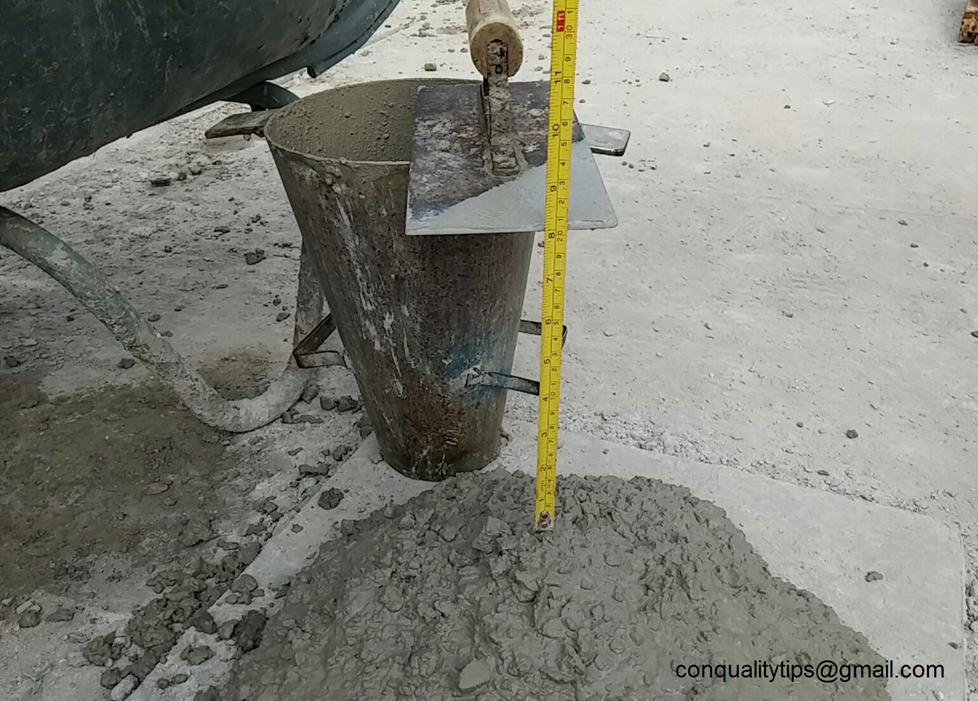 Shrinkage in concrete
When water leaves the concrete, shrinkage happens
Two main types of cracking:
Plastic shrinkage (before concrete hardens)
Drying shrinkage (after concrete hardens)
Shrinkage in concrete
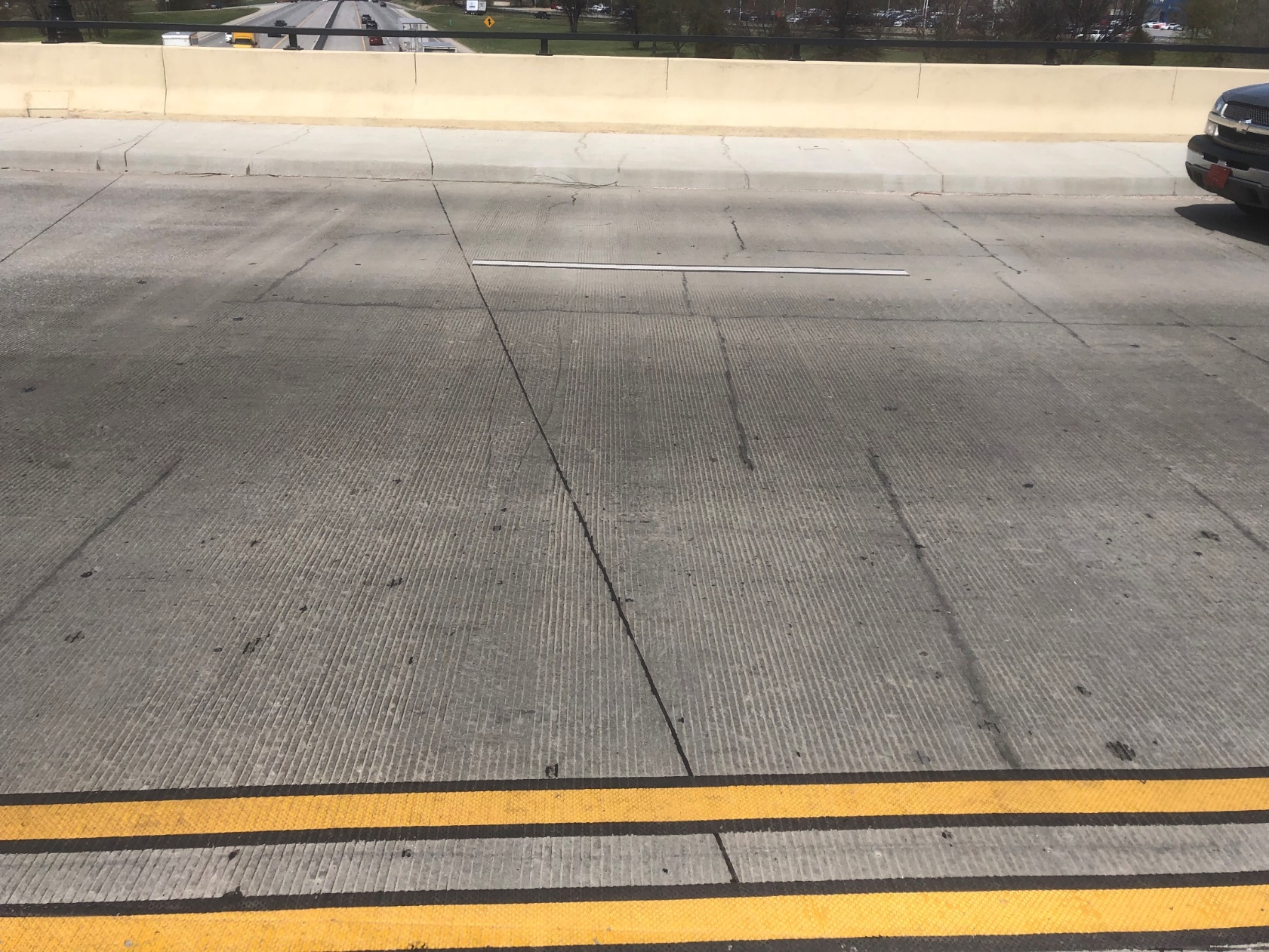 Drying shrinkage 
Regular intervals
Tend to be deep
[Speaker Notes: Elm springs road bridge over I49 in Springdale]
Shrinkage in concrete
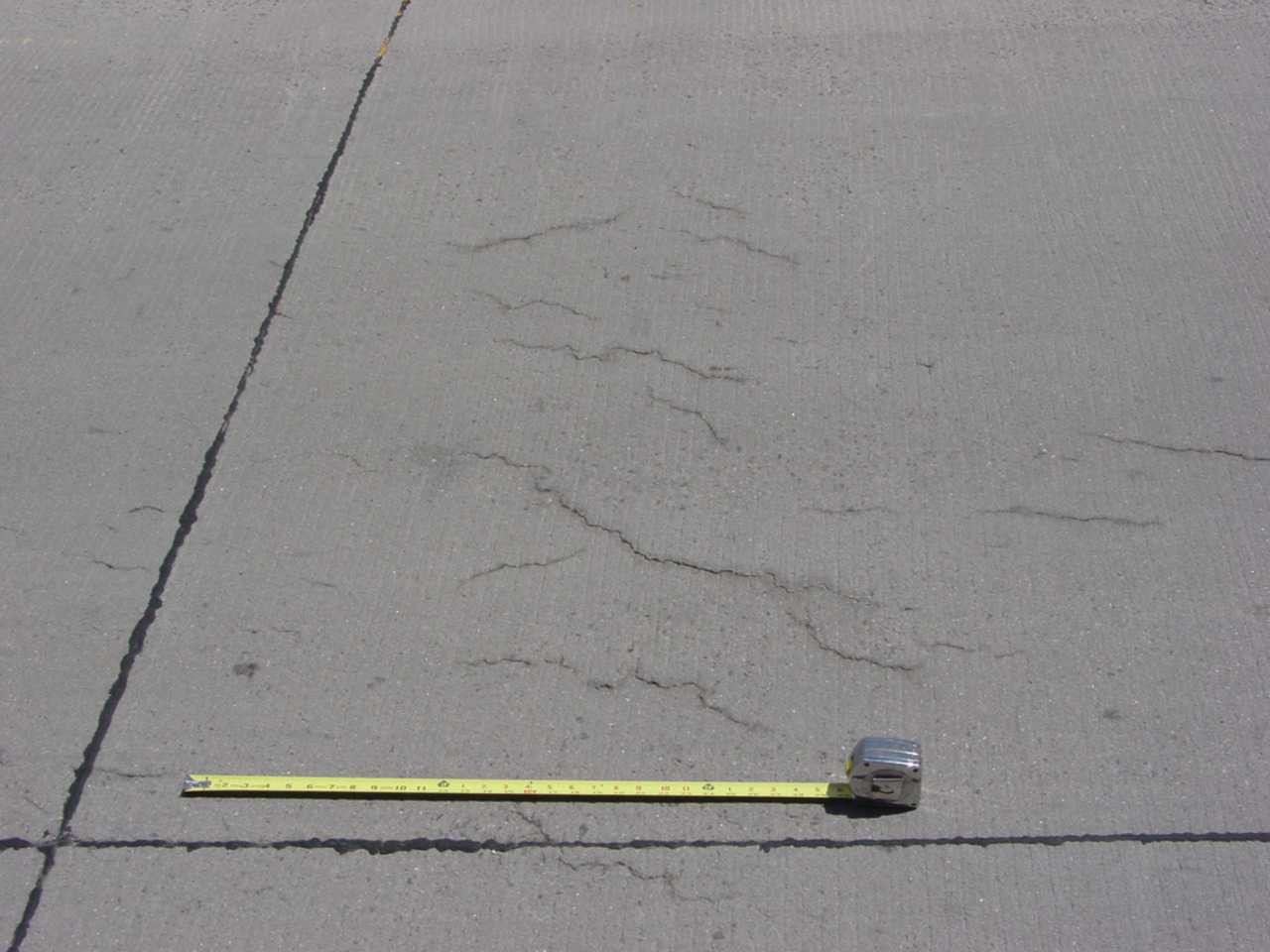 Plastic shrinkage
More cosmetic
Shallow cracks
Often random patterns
Occurs before concrete hardens!
https://www.forconstructionpros.com/concrete/equipment-products/article/11487540/plastic-shrinkage-cracking
Plastic shrinkage
Caused by evaporation of bleed water
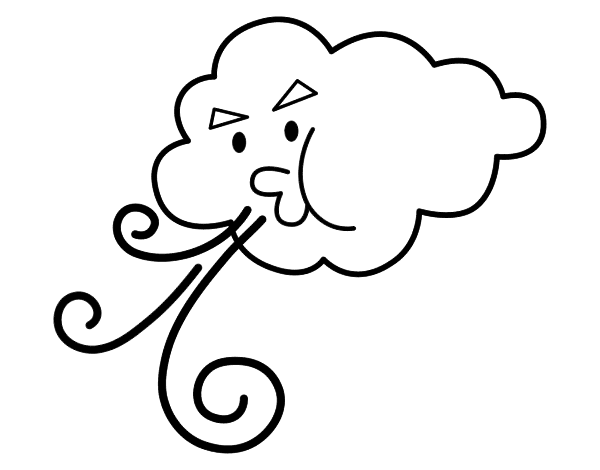 Bleed water
Plastic shrinkage
Rate of evaporation > bleed water rate = plastic shrinkage cracks
Capillary Pressure Sensor System (CPSS)
Evaporation leads to capillary pressure
Builds up in concrete surface until the strength < stress
We can measure these pressures
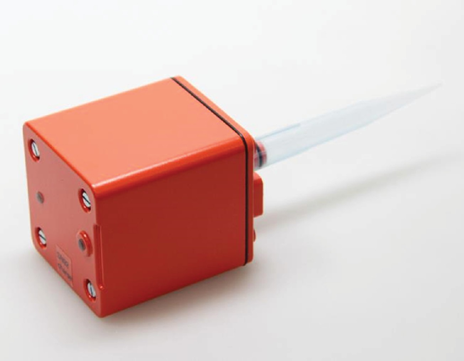 Capillary Pressure Sensor System (CPSS)
Capillary Pressure Sensor System (CPSS)
Promoting plastic shrinkage cracking
Increased air temperature
Increased concrete temperature
Increased wind speed
Lead to increased rate of evaporation
Trying to cause cracking
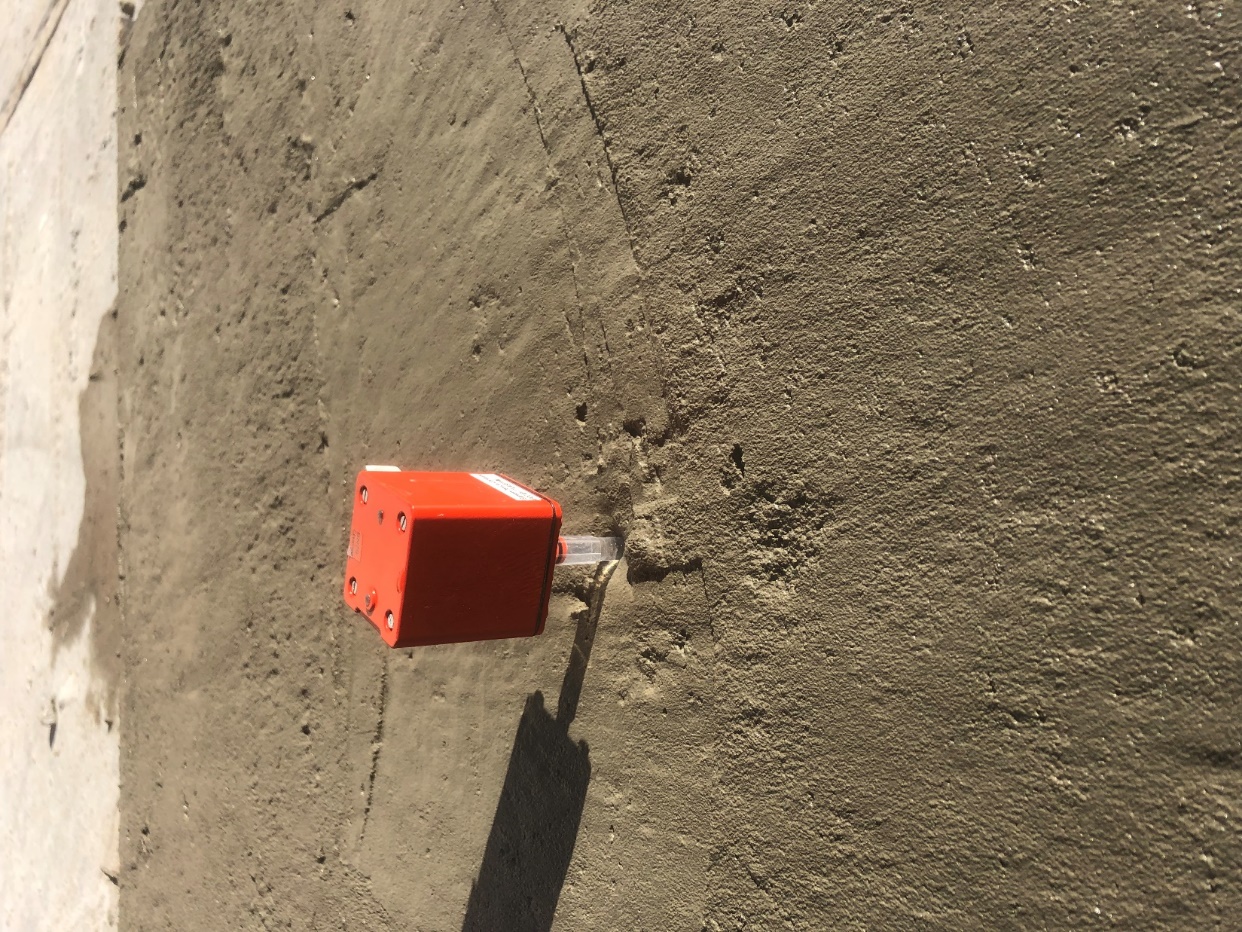 [Speaker Notes: Unsuccessful January Attempt]
Trying to cause cracking
Warmer temperatures
Restraint
No restraint = no stress
Formwork changes
Next attempt
Next attempt – successful!
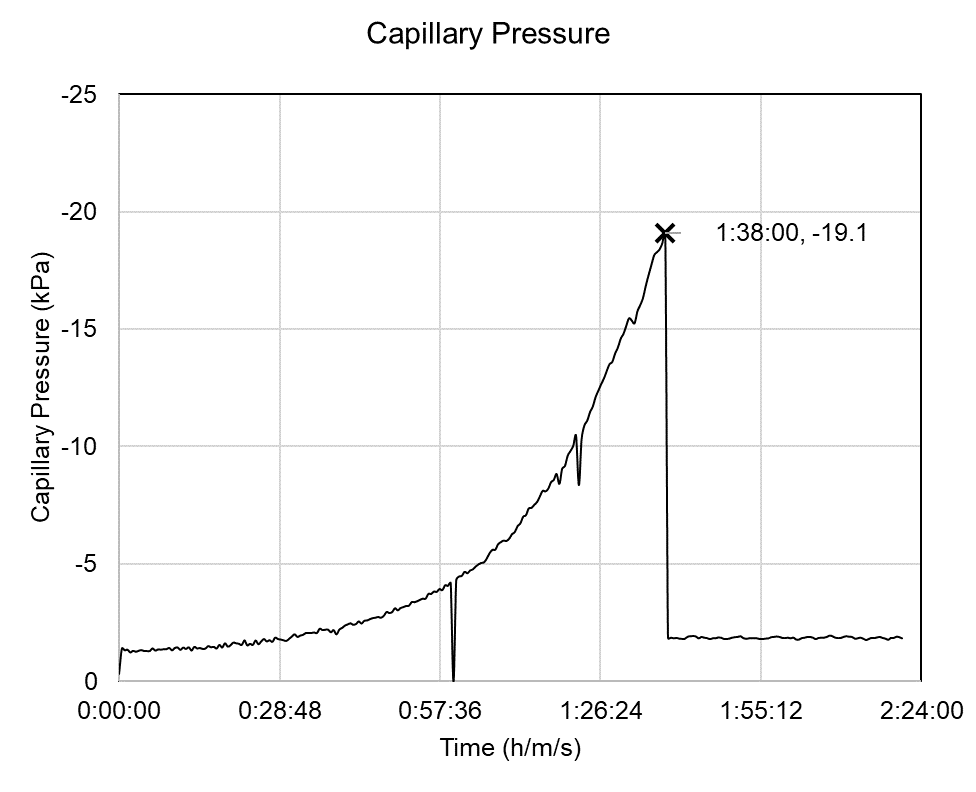 Current work
Current work
Wet burlap + plastic sheeting
Lithium based curing compound
Other compound (white or clear)
No curing
Curing methods
Selected from ARDOT QPL 
WR Meadows 1100 resin based, curing compound (clear)
WR Meadows 1610 wax based curing compound (white)
Sinak 1000 lithium cure
Other method
Wet burlap + plastic sheeting
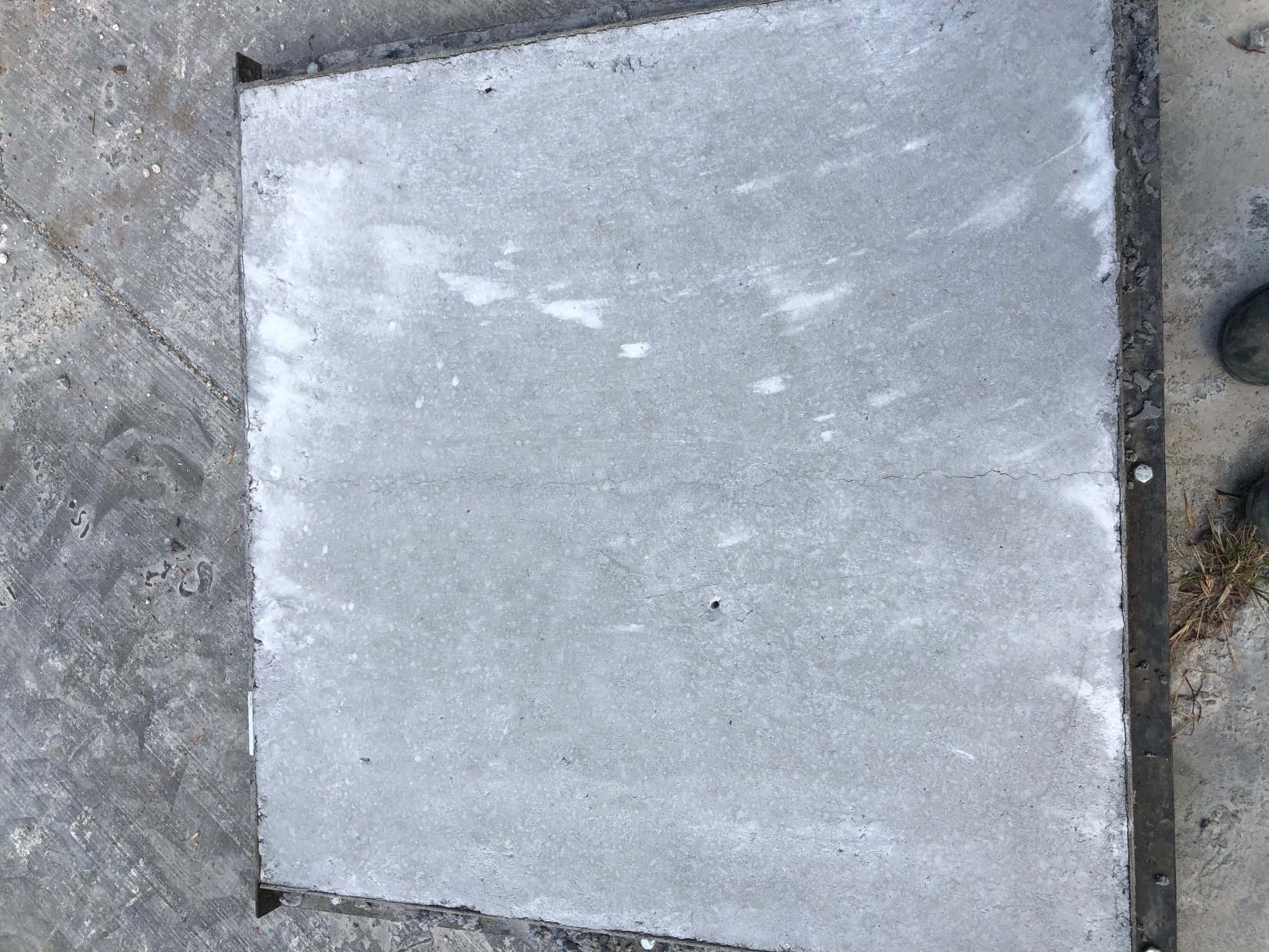 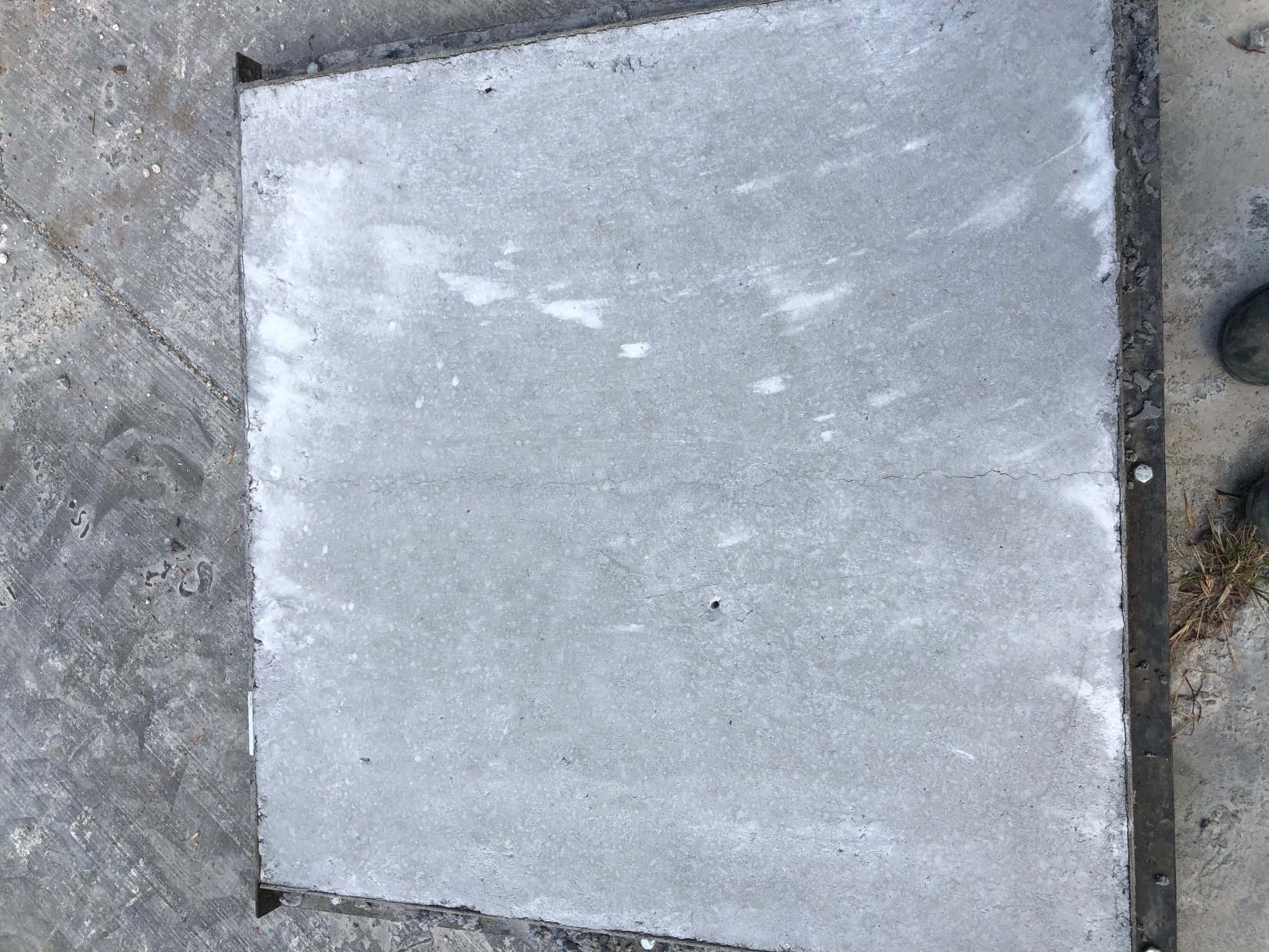 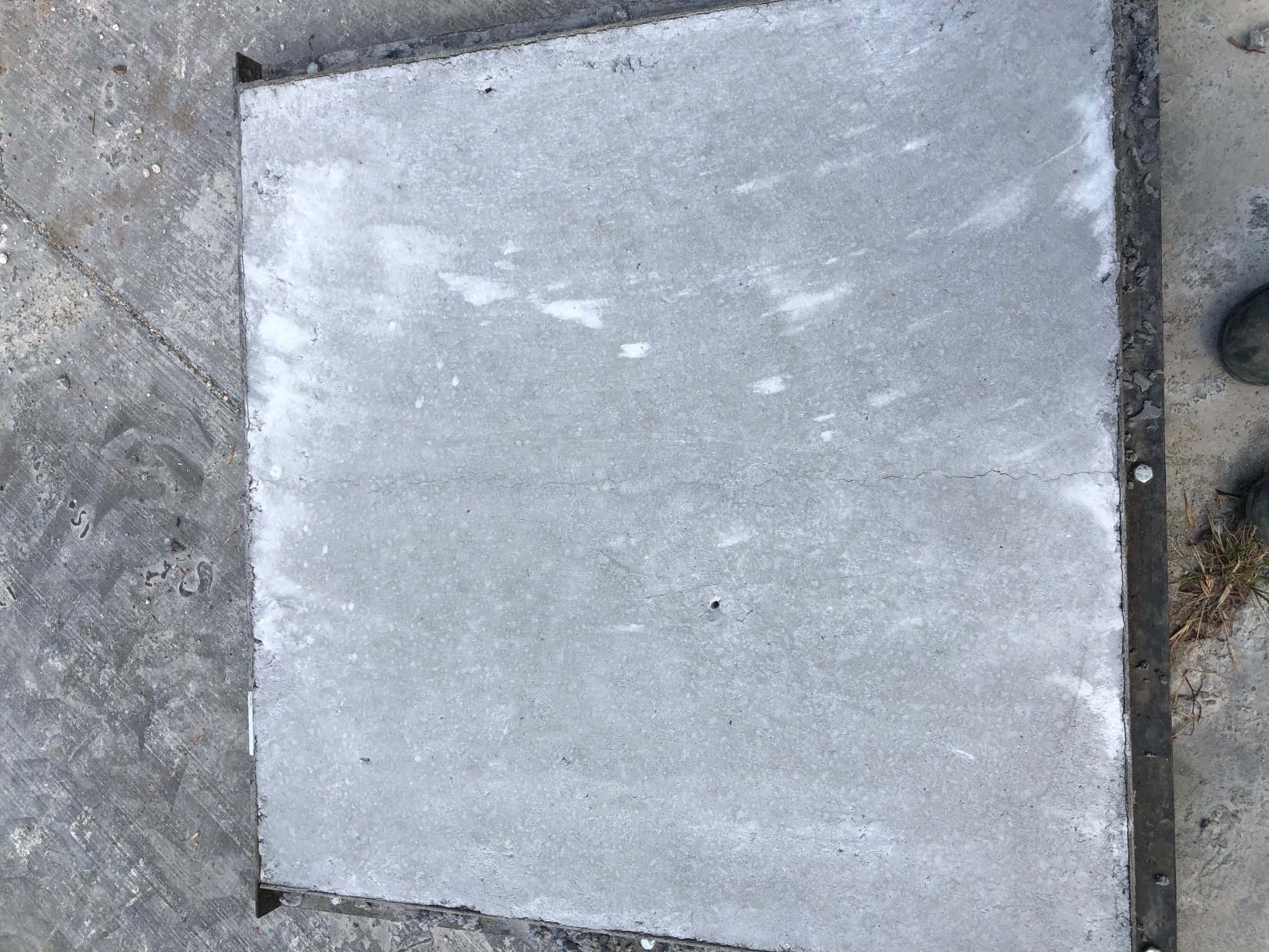 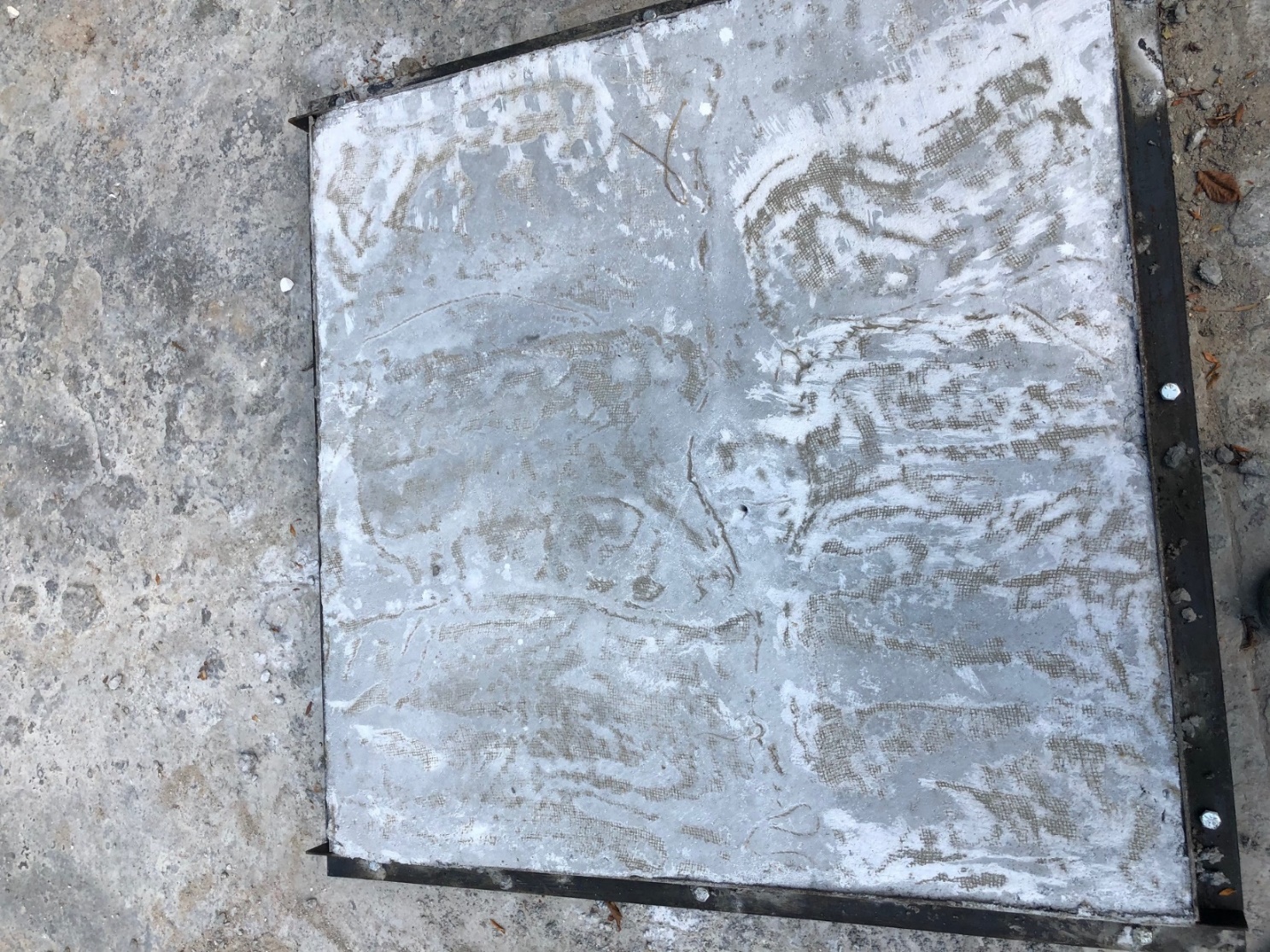 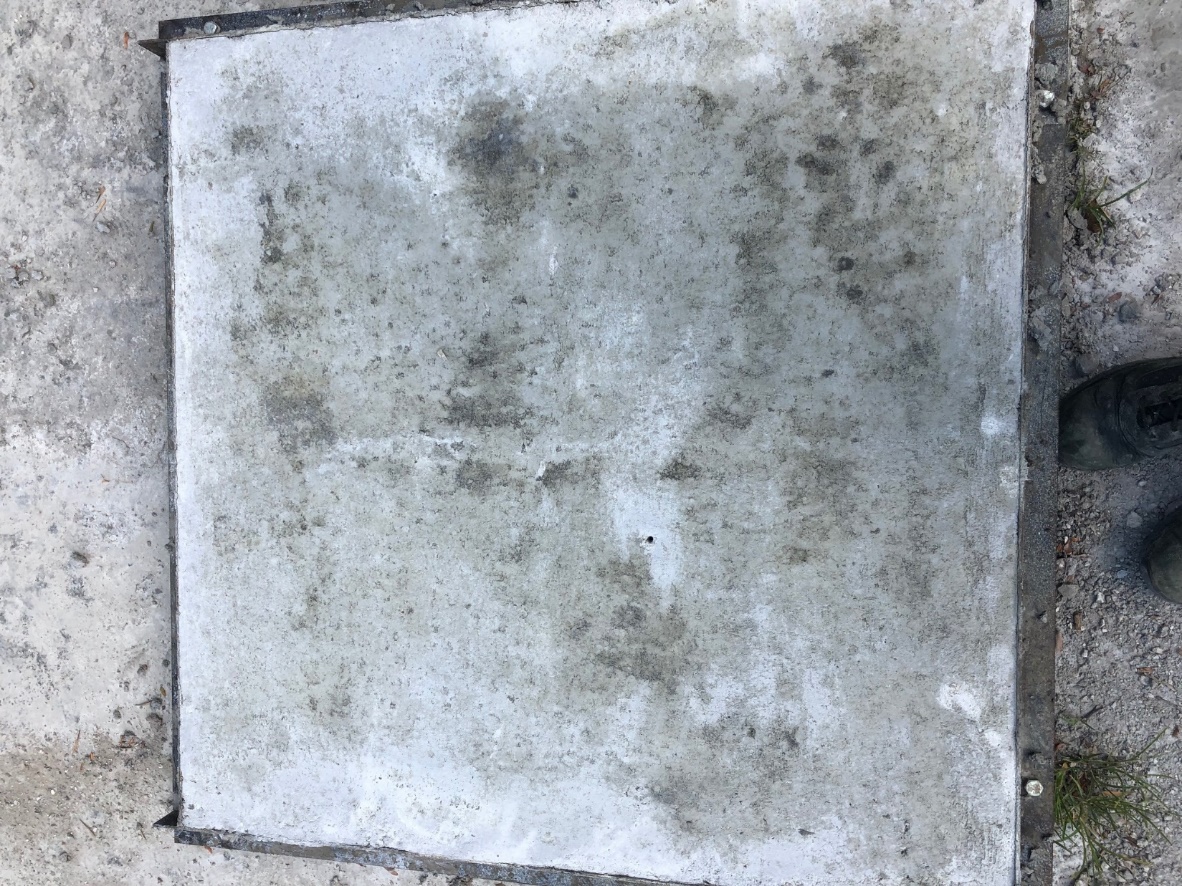 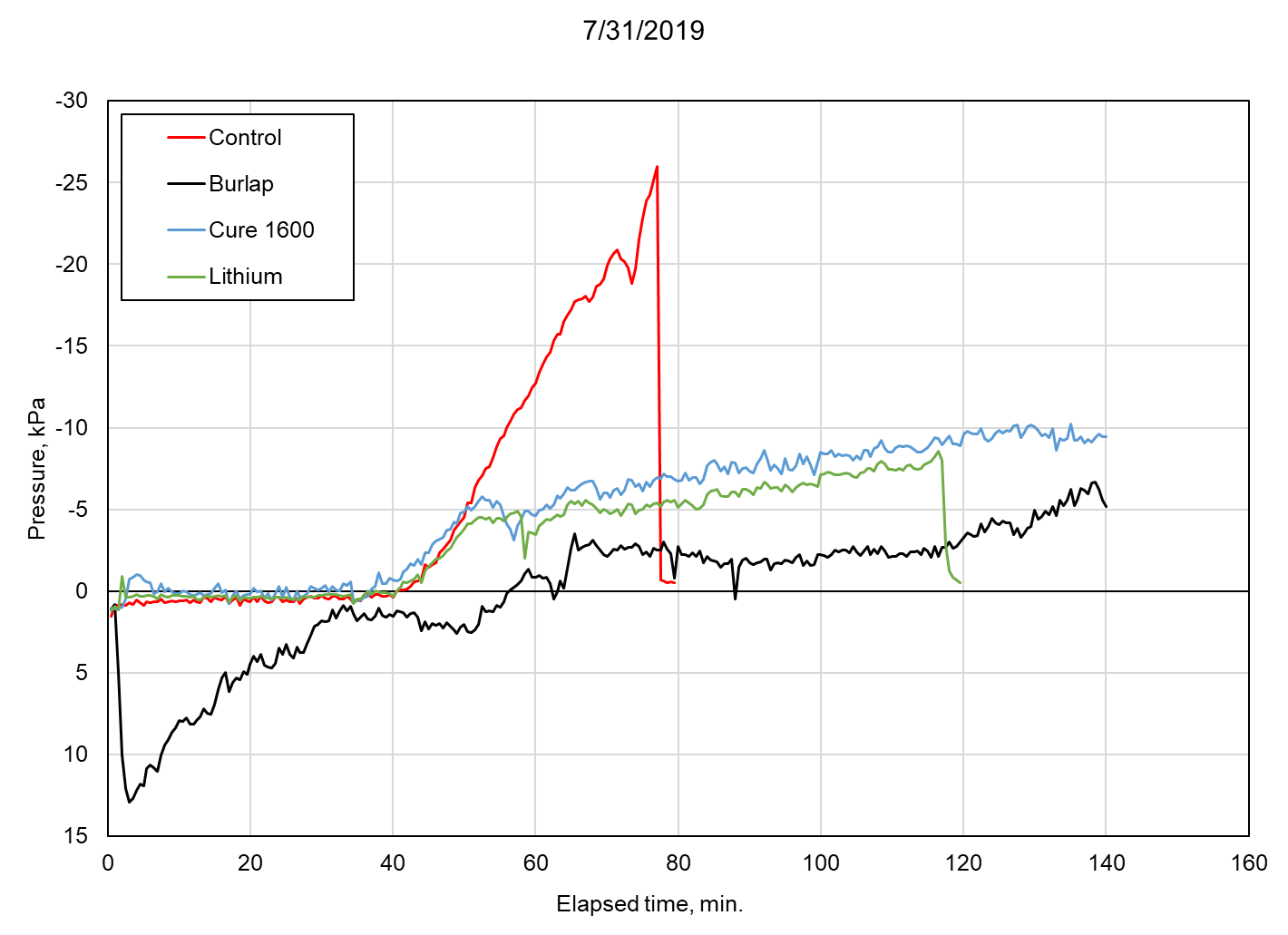 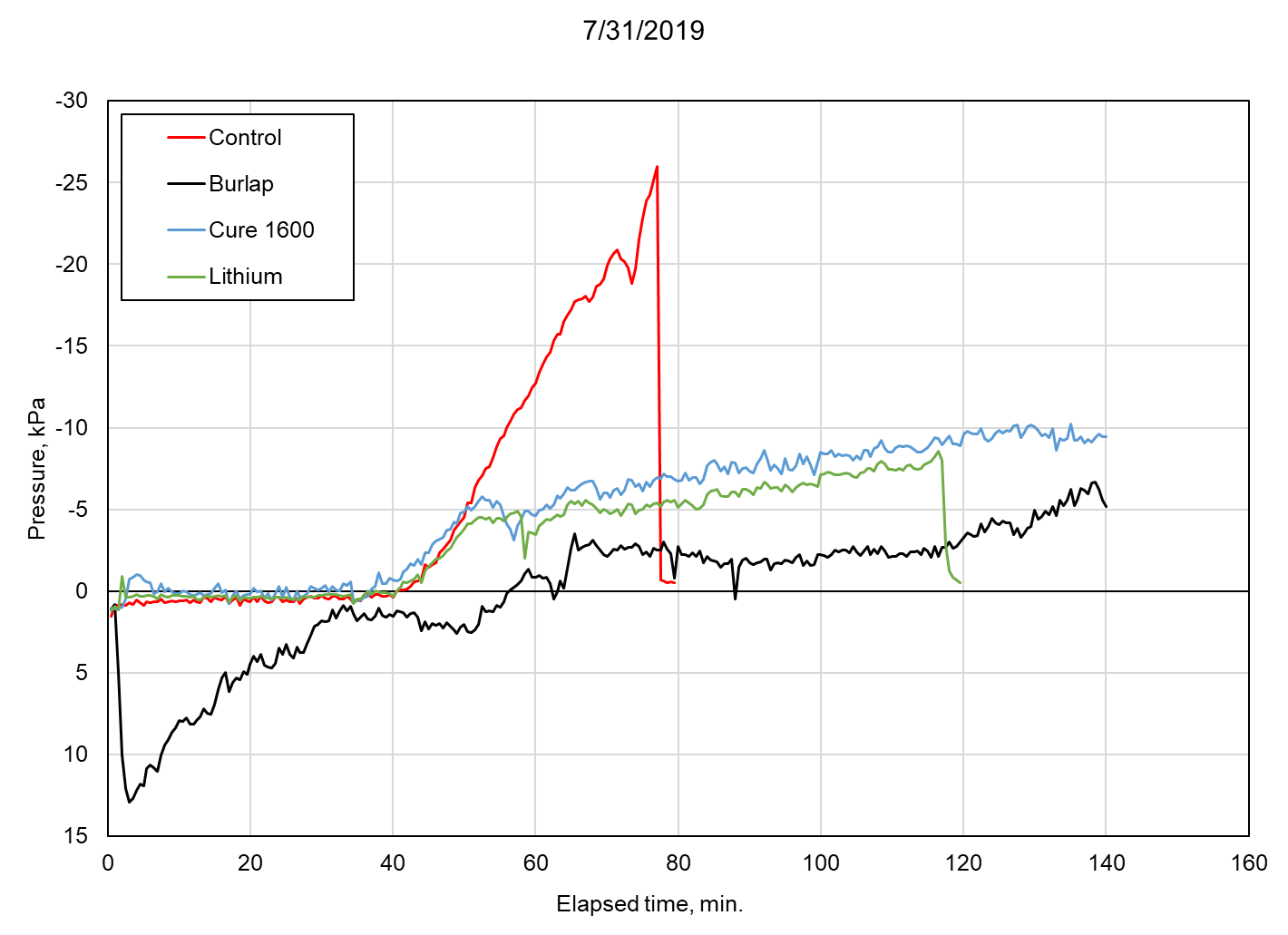 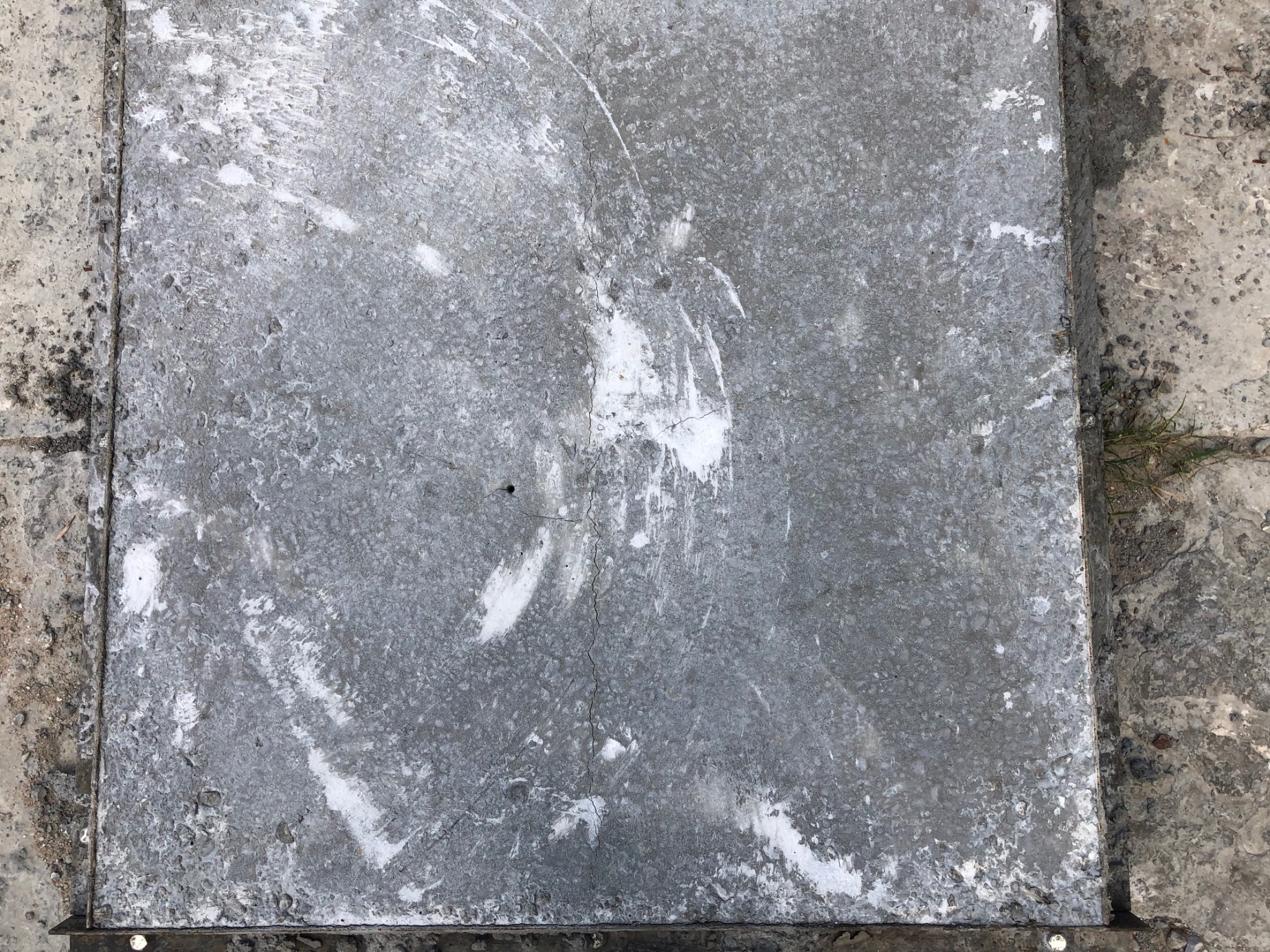 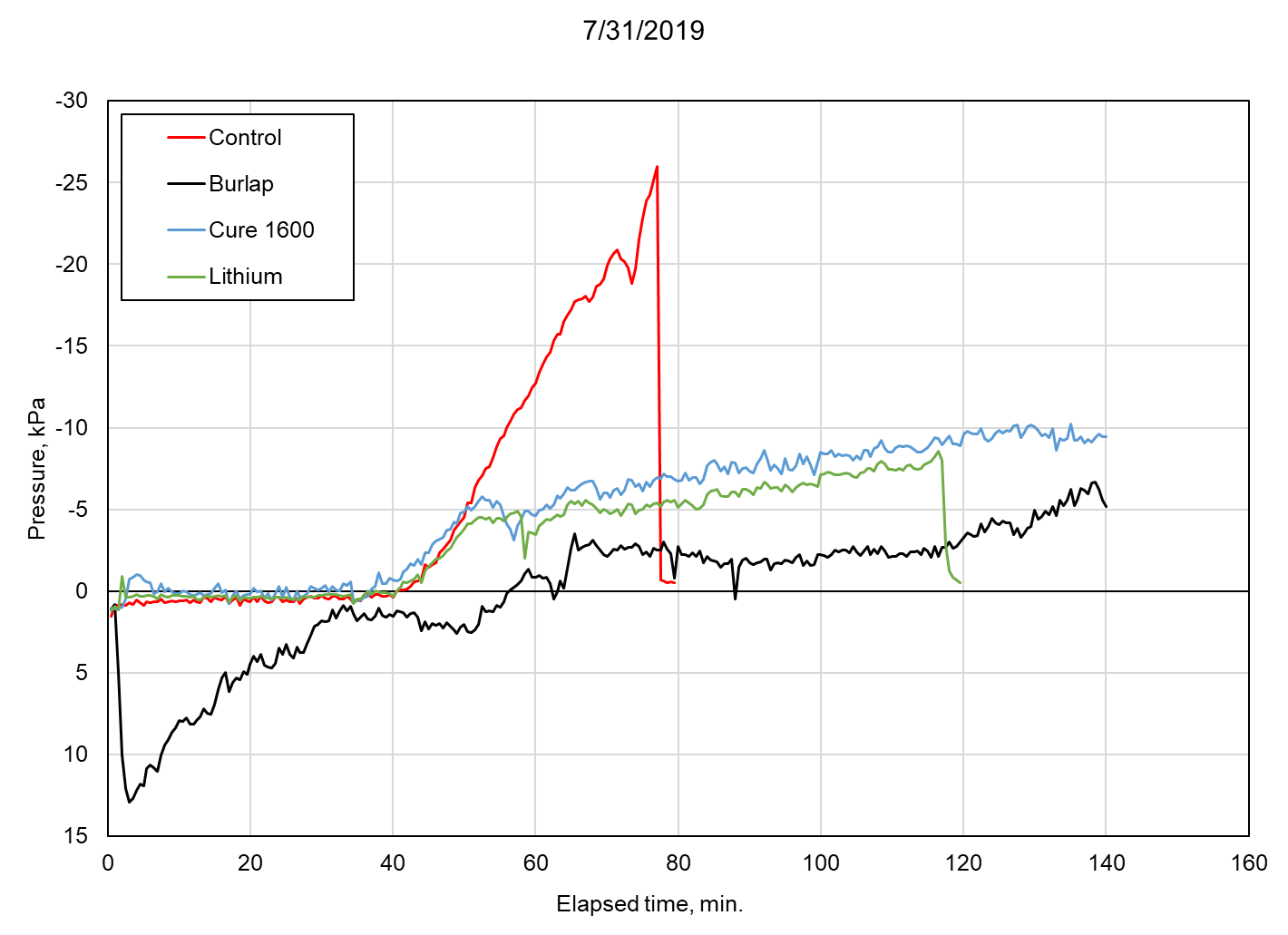 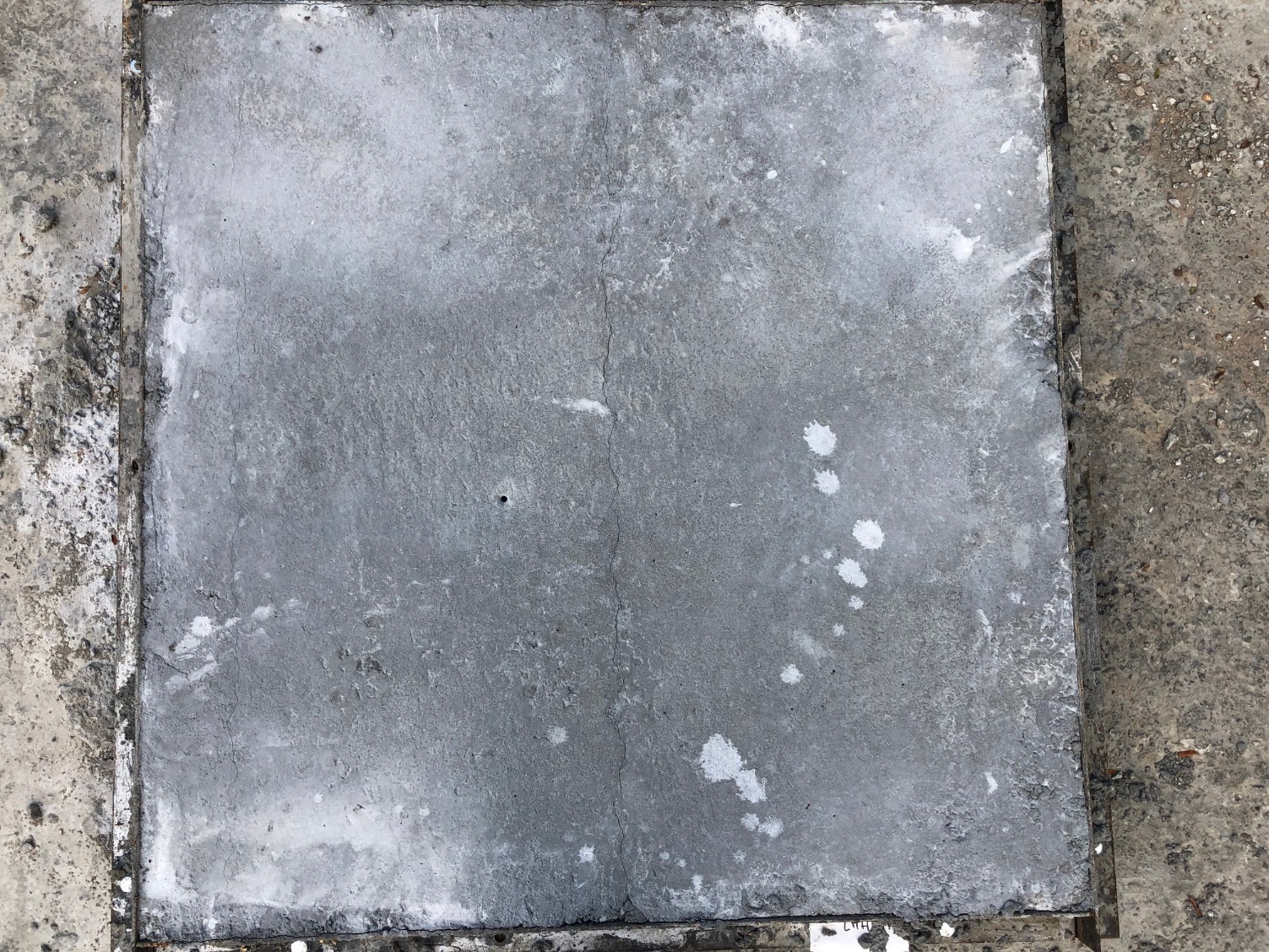 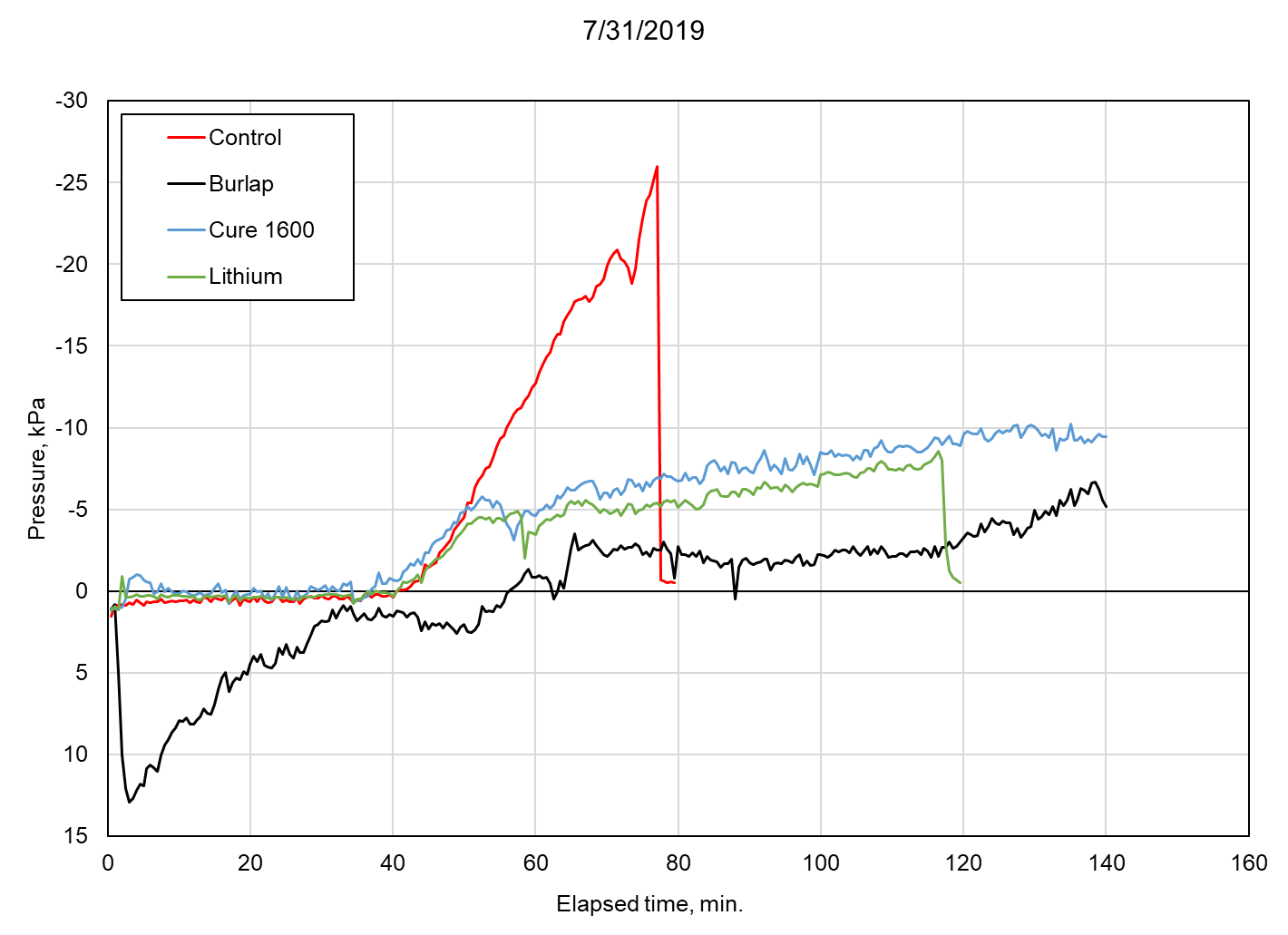 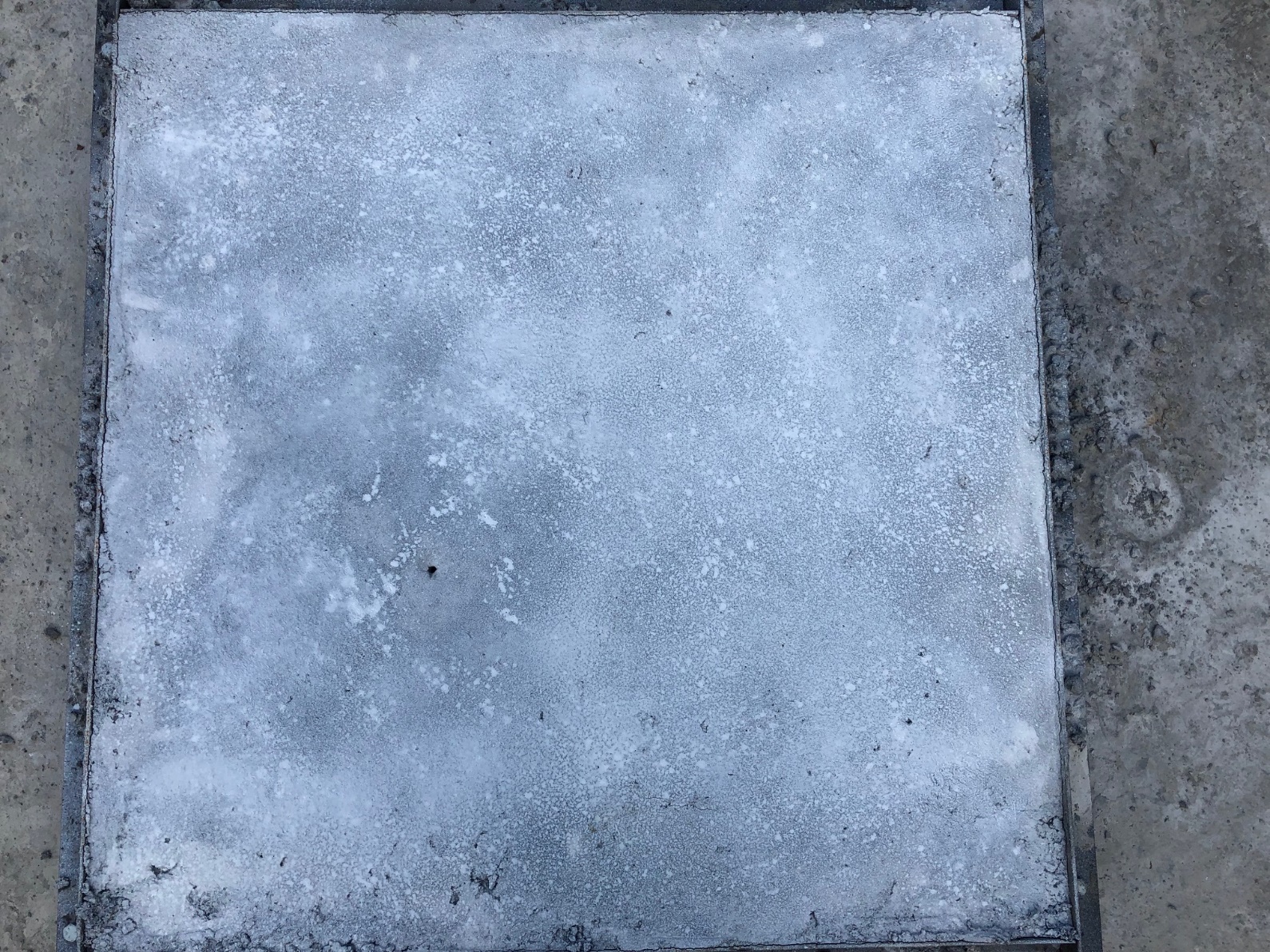 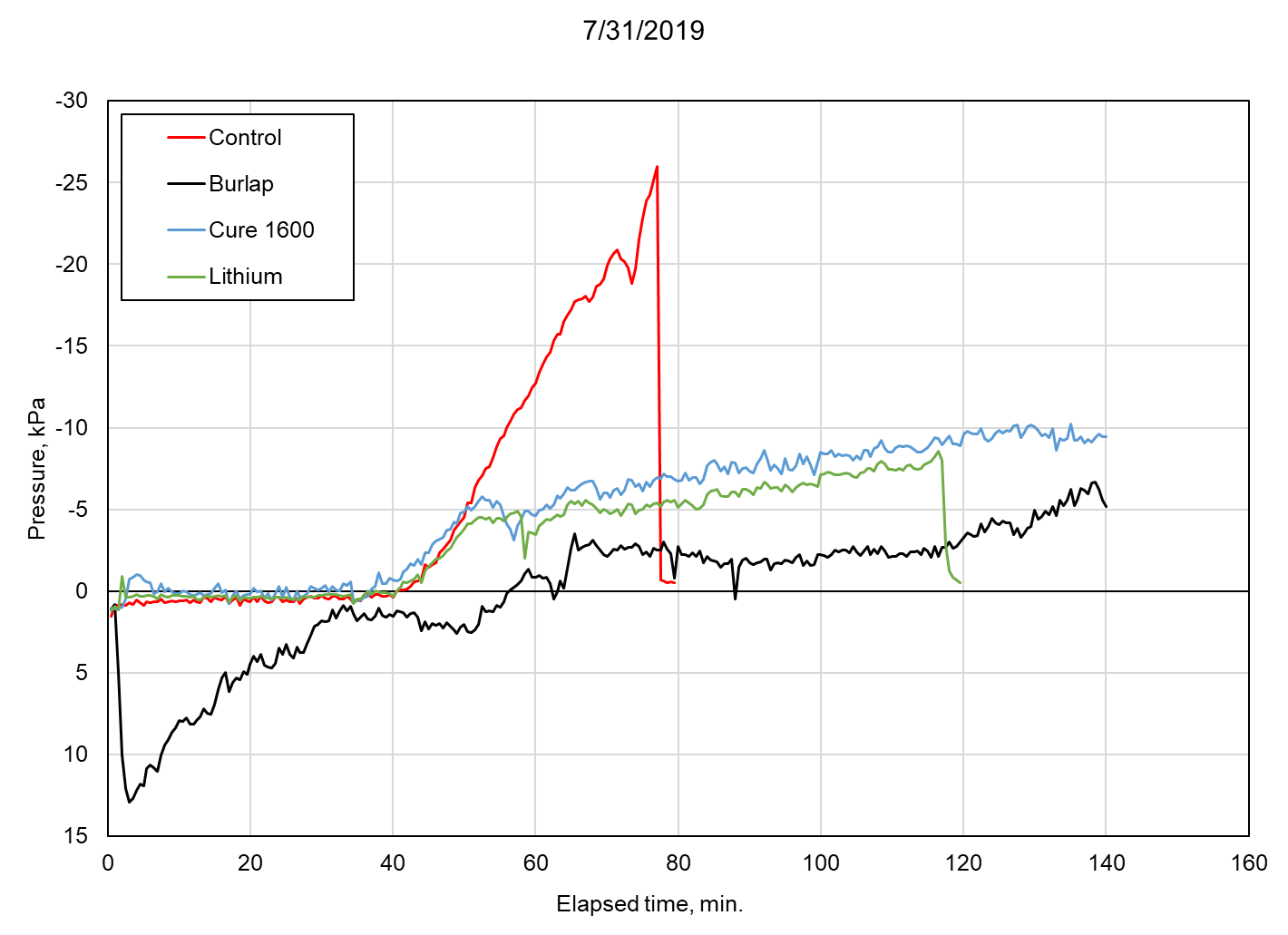 Anticipated results
Comparative study of the effectiveness of curing methods
Data from VWSG and CPSS
Understanding of how to use CPSS
Field trials 
Training for ARDOT
Questions?
Contact:
cdmurray@uark.edu
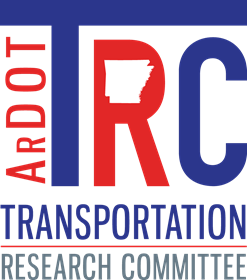 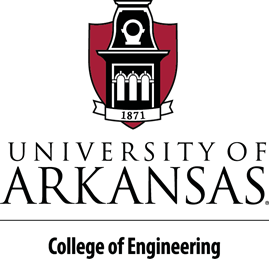